Kreslíme graf v Excelu
MS Excel
Proč graf?
Prezentace dat
Přehlednost
Možnost použít například v prezentacích, dokumentech ve Wordu
Jak na to?
Vytvoříme tabulku s daty
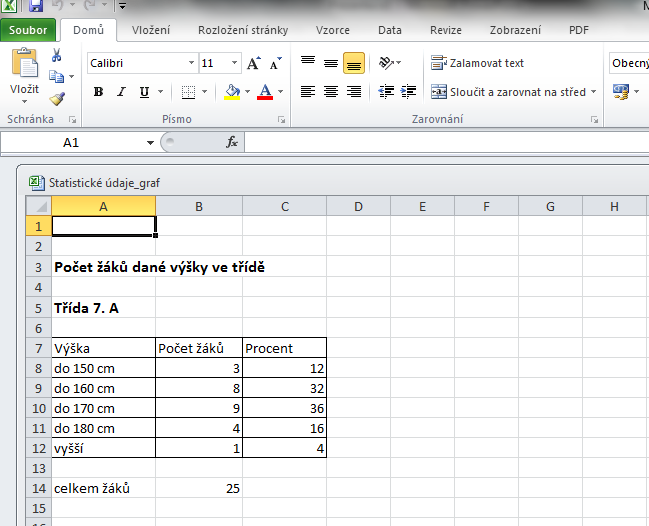 Co potom
Zvolíme vhodný typ grafu – karta Vložit
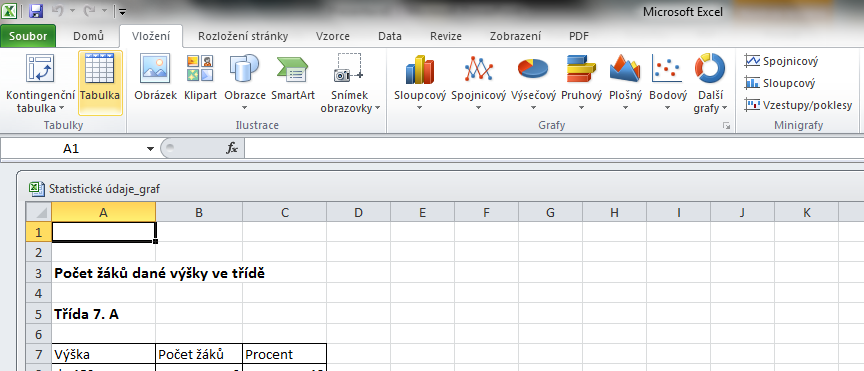 Kliknutím vybereme typ grafu
Dostaneme například
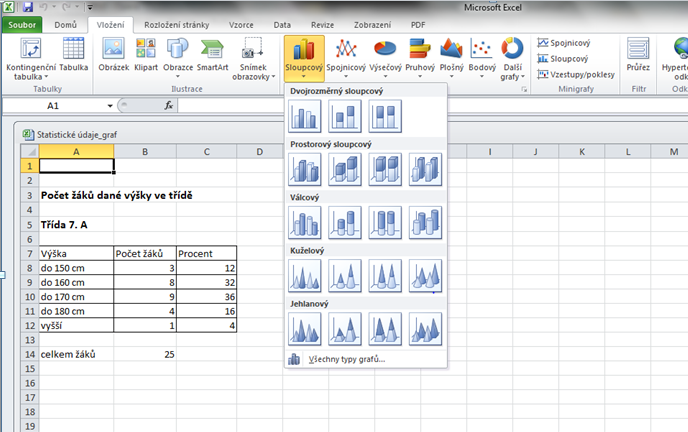 Rozkliknutím šipky se otevře nabídka různých sloupcových grafů, ze kterých si vybereme pro nás vhodný graf
Pro nás je vhodný například výsečový graf
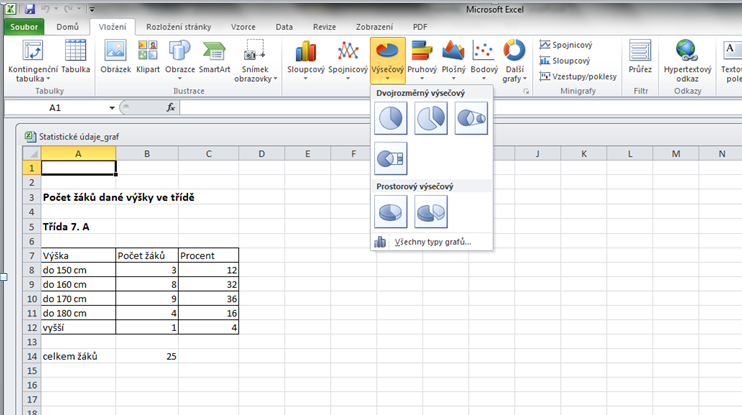 Vybereme si z plošného a prostorového grafu
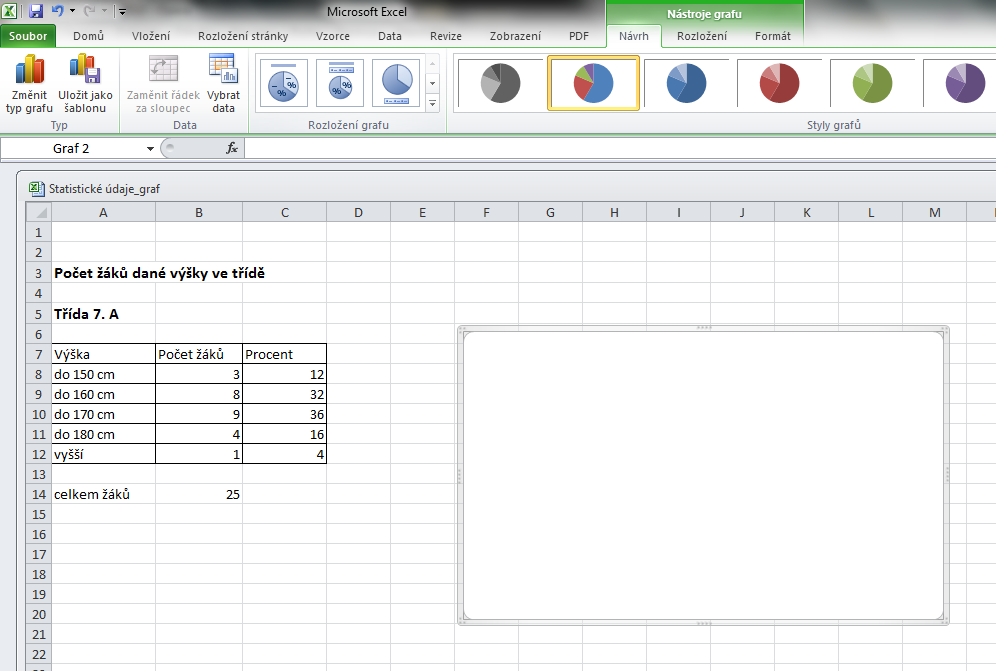 Vybereme tahem myší data, ze kterých chceme graf
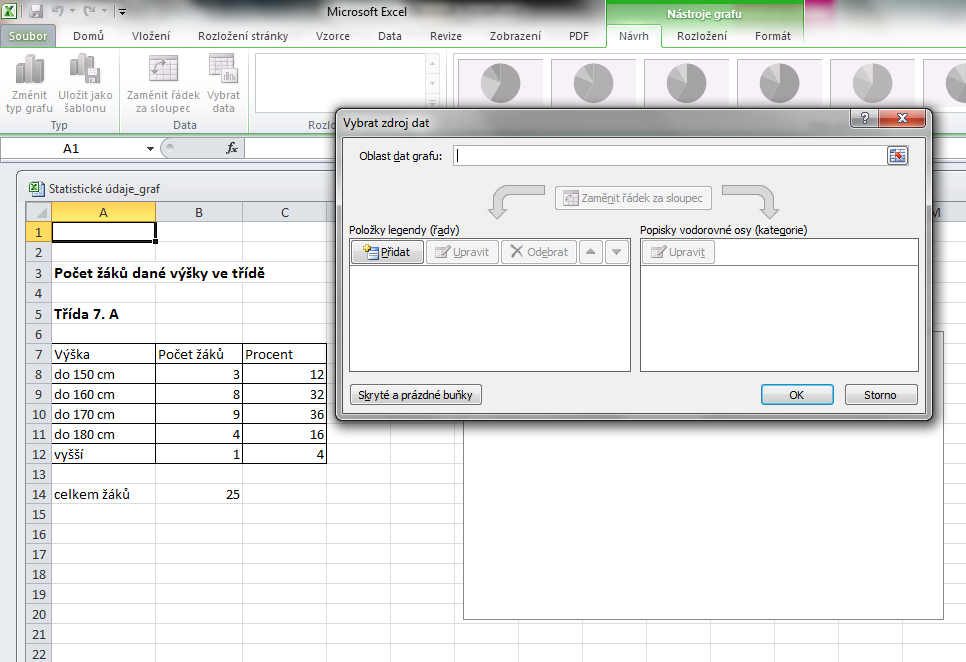 Tuto oblast přetáhneme myší
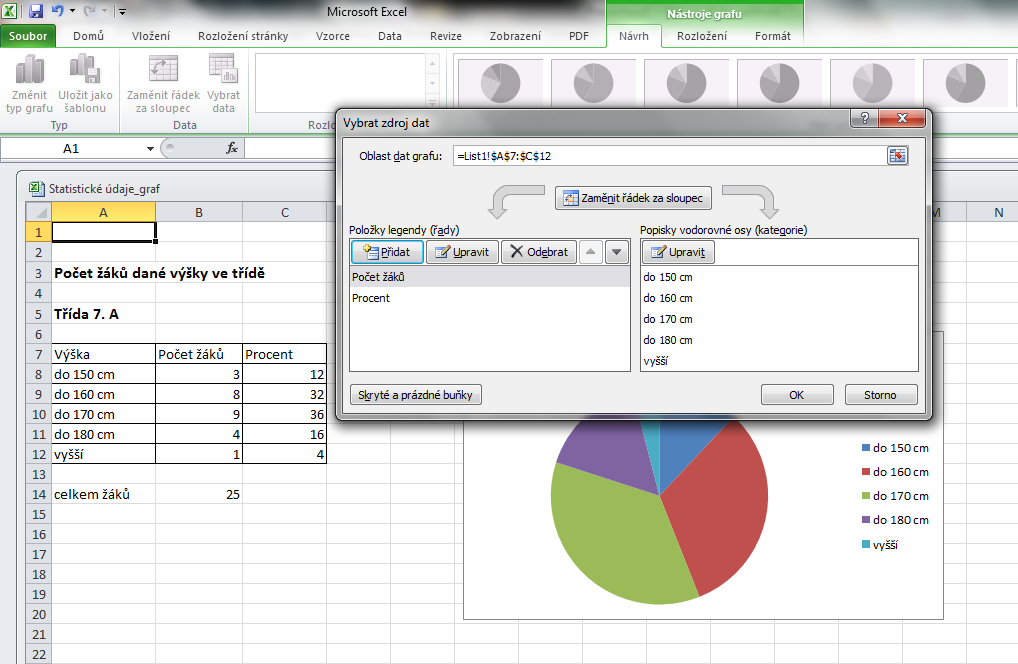 Zkontrolujeme oblast, ve které jsme data vybrali
Potvrdíme kliknutím na OK
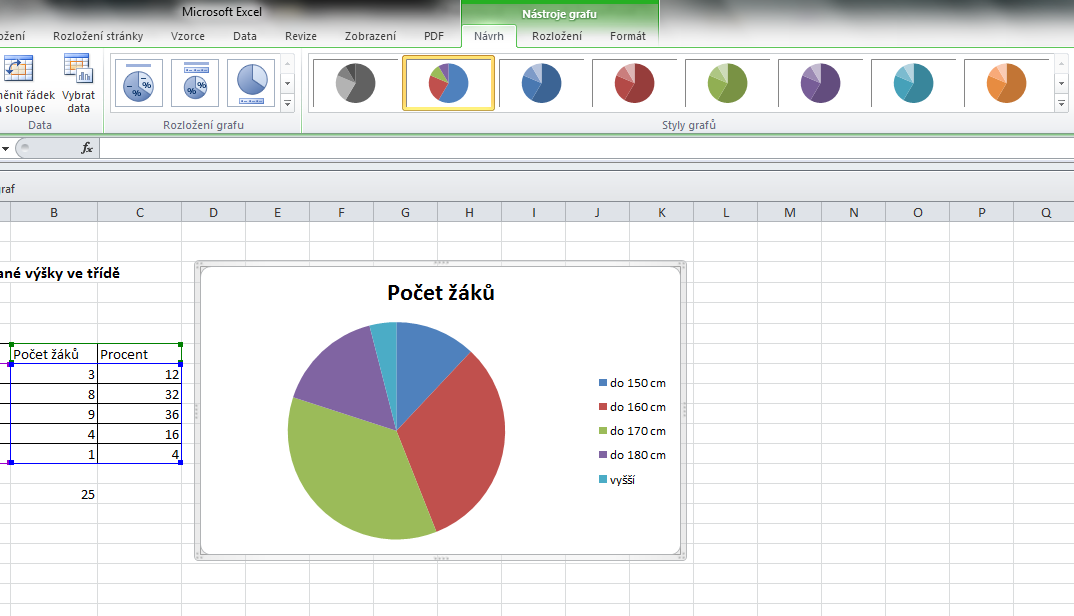 Rozkliknutím si vybereme pro nás vhodný styl grafu
Tahem myší můžeme graf přesunout
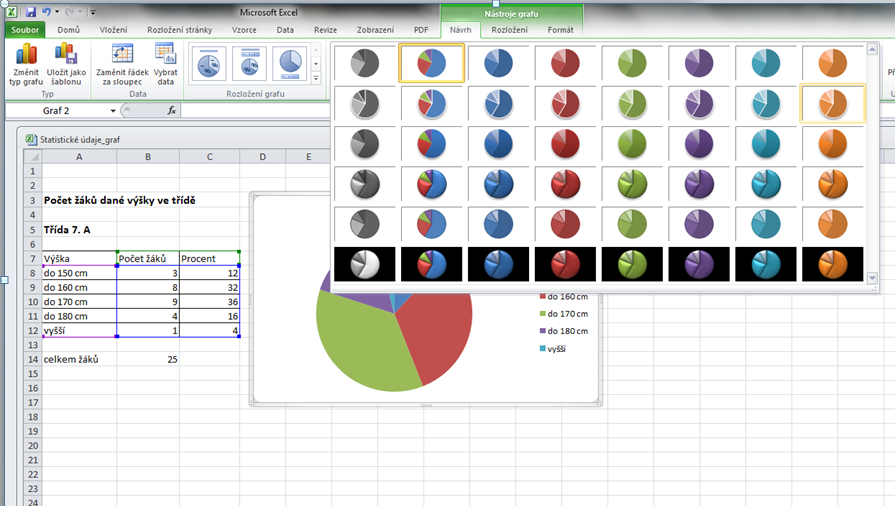 Graf můžeme dále upravovat
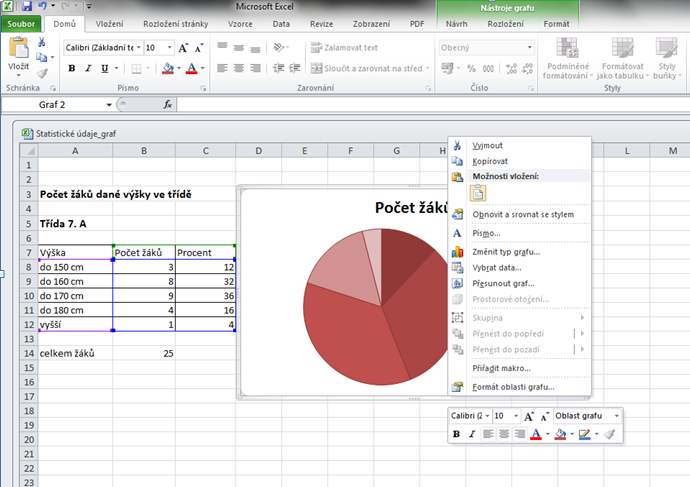 rozklikneme
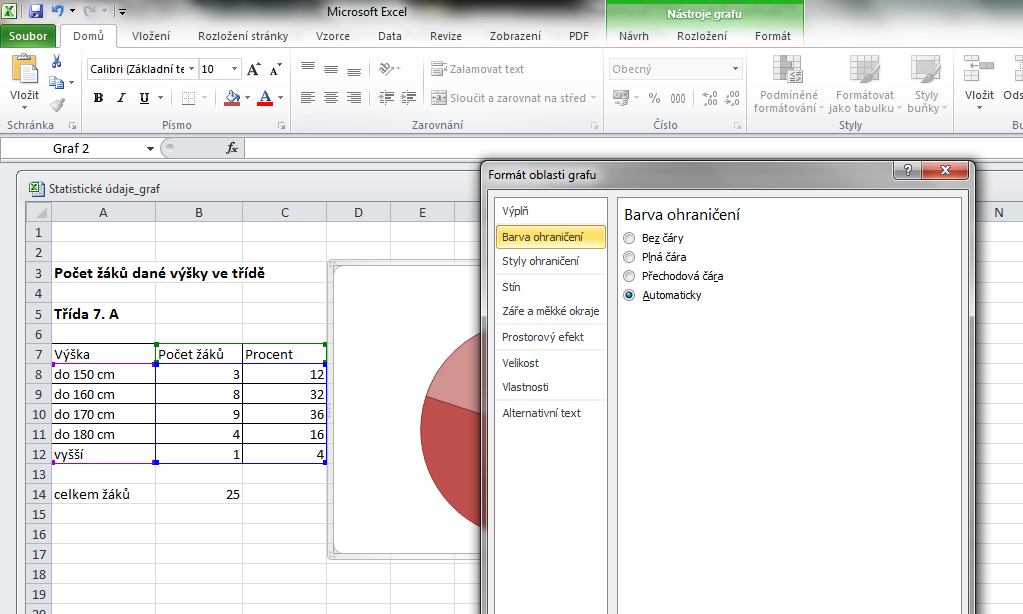 Takže nakonec například
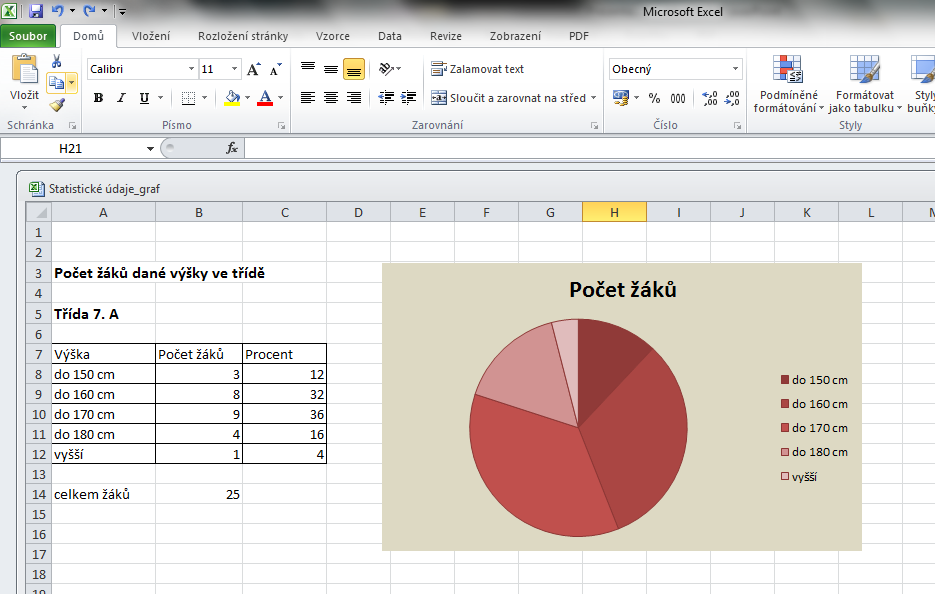